Utah State University – Fall 2008
Bryan Heiner
Term Project Presentation
GIS for Water Resources Cee 6440
Runoff Prediction for
Pineview REservoir
Introduction
Background
Data acquisition and Creation of Basemap
Using Model Builder
Results
Conclusion
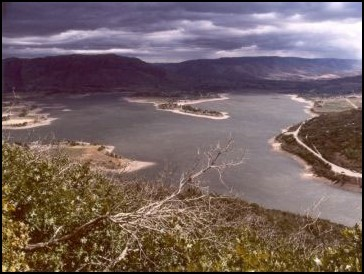 Background
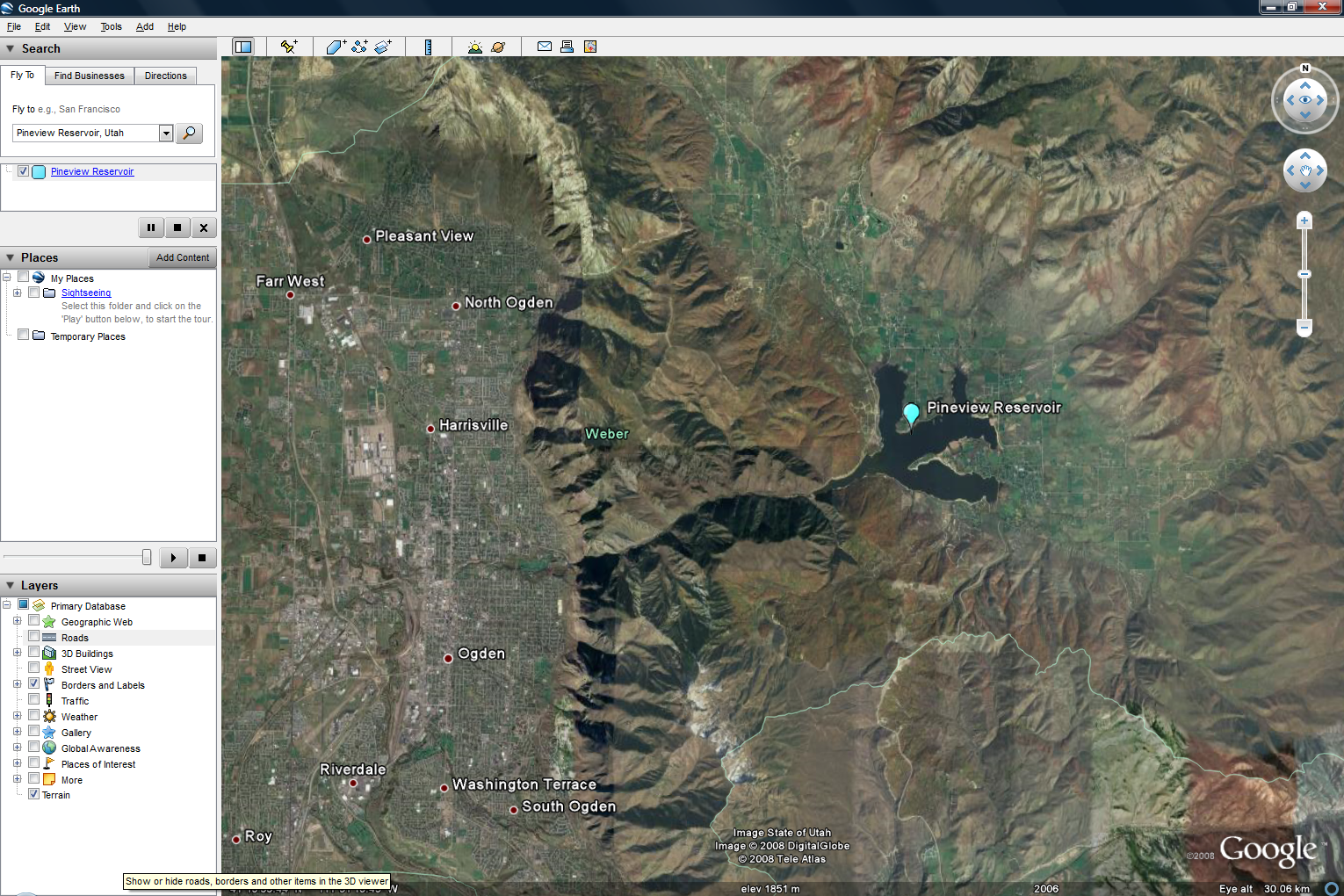 [Speaker Notes: Pineview Reservoir is located Utah 6 miles up Ogden Canyon.]
Background
Dam Characteristics

Crest Elev: 	4908.0 ft
Dam Height:	137 ft
Crest Length:	600 ft
Outlet Works:	2300 cfs
Spillway:		10,000 cfs

Storage Capacity:	 110,150 ac-ft
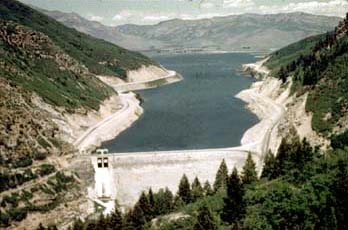 [Speaker Notes: Some of the dam characteristics are as follows:]
Background
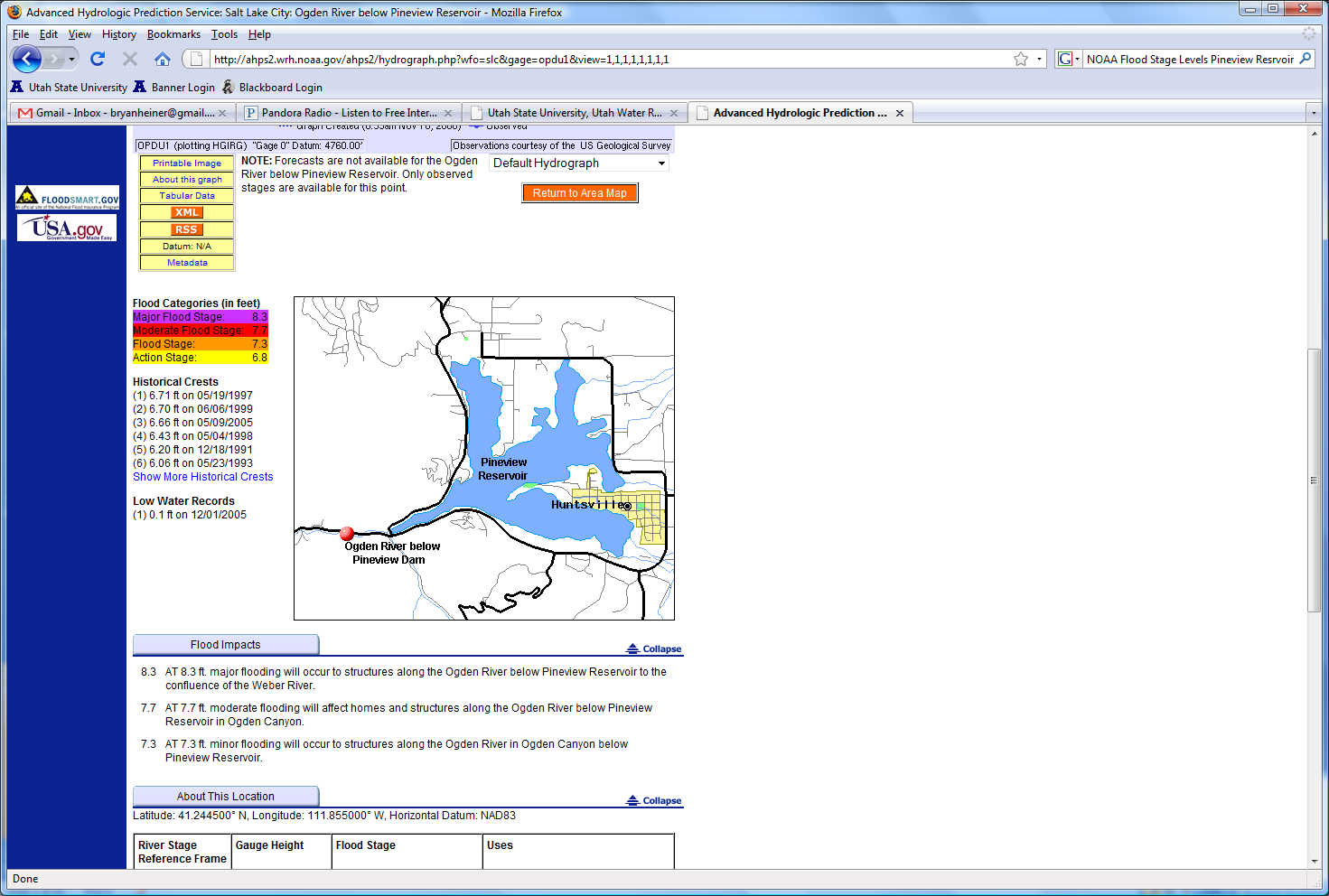 [Speaker Notes: Below Pineview Reservoir is a USGS gauging station that has been in operation since 1988 is used to monitor the discharge from the reservoir.  There is also a small stream that adds from a tributary canyon but the majority of the flow is from Pineview’s release.]
Data Acquisition and BaseMap
Data was Collected from:
NADPlus – Flowlines, Stream Gauges, Catchments, Subbasins and their attributes
Utah Division of Water Rights – Waterbodies
NOAA & DayMet - Precipitation
USGS Seamless – DEM
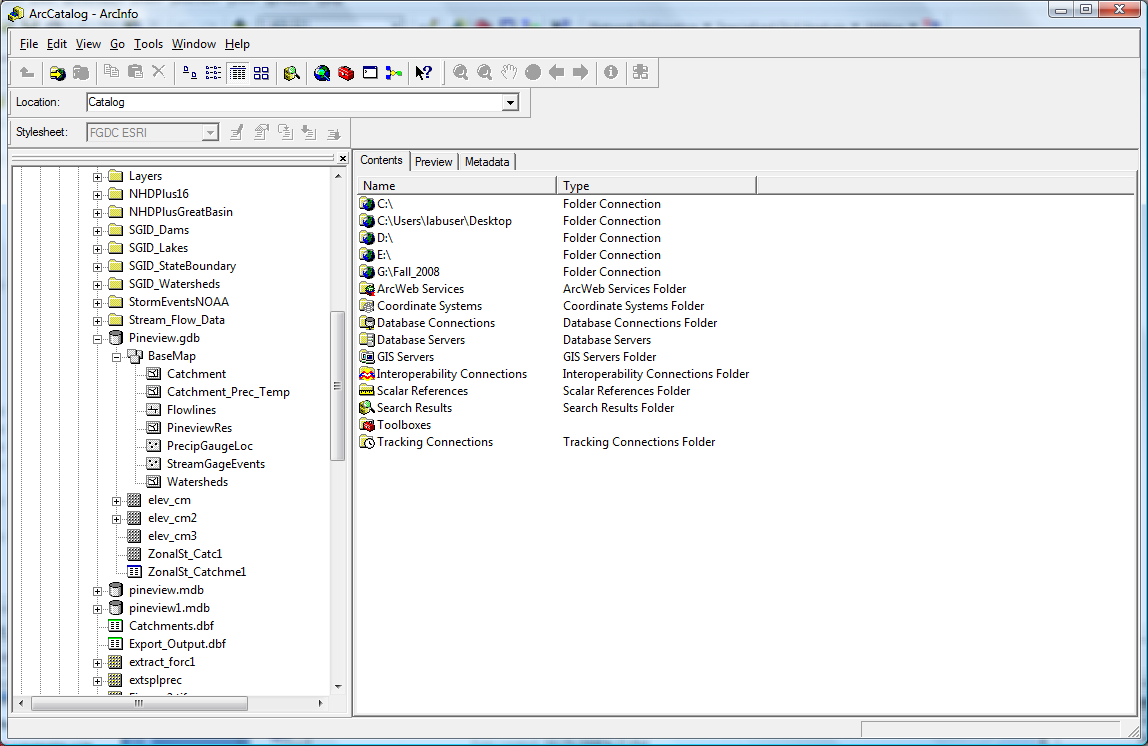 Data Acquisition and BaseMap
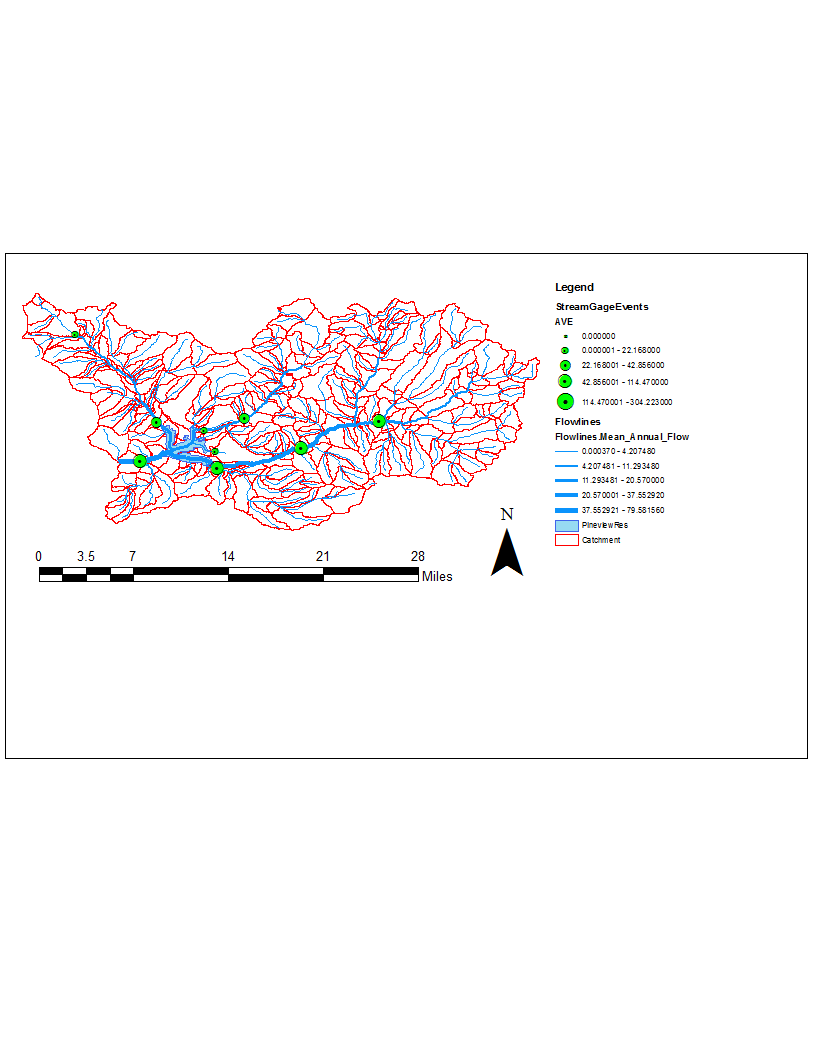 BaseMap Layout
[Speaker Notes: Here is the BaseMap with all the data added and cropped as we did in our assignments.  First: Selected the Contributing subbasins, then selected by location and exported into a Geodatabase.]
Data Acquisition and BaseMap
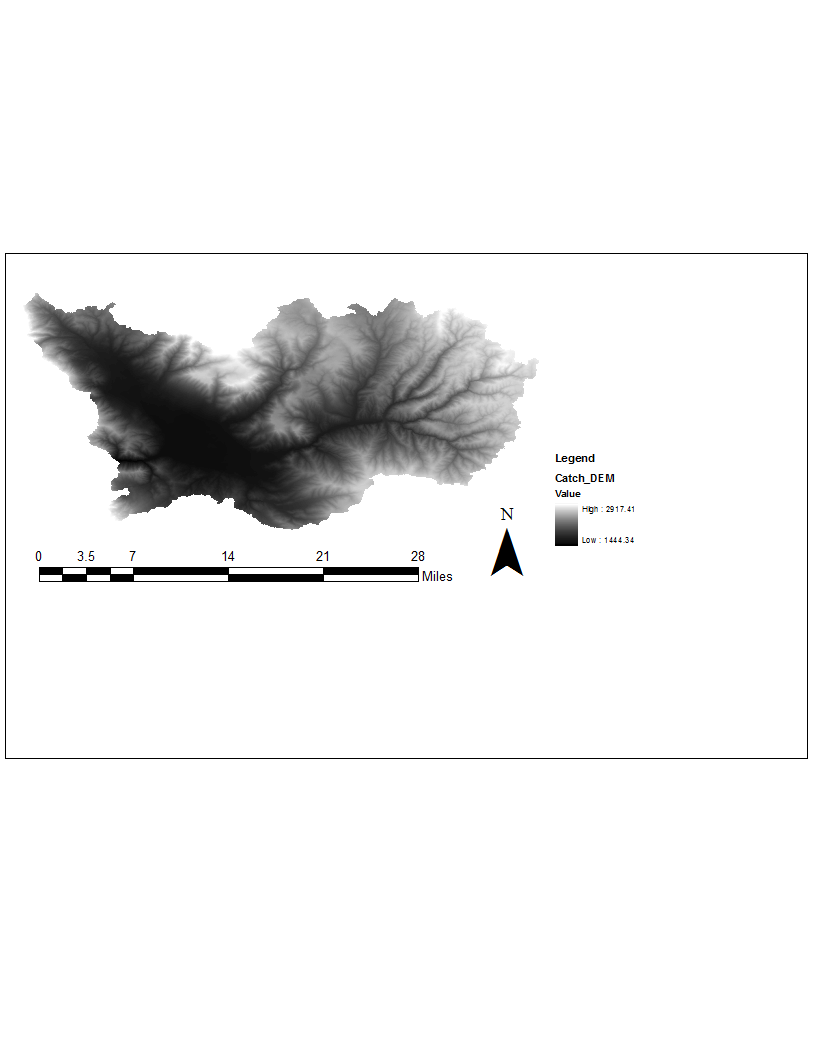 Extract by Mask to Size DEM
[Speaker Notes: To crop the DEM to contain just the area within the Subbasin an Extract by Mask was used]
Data Acquisition and BaseMap
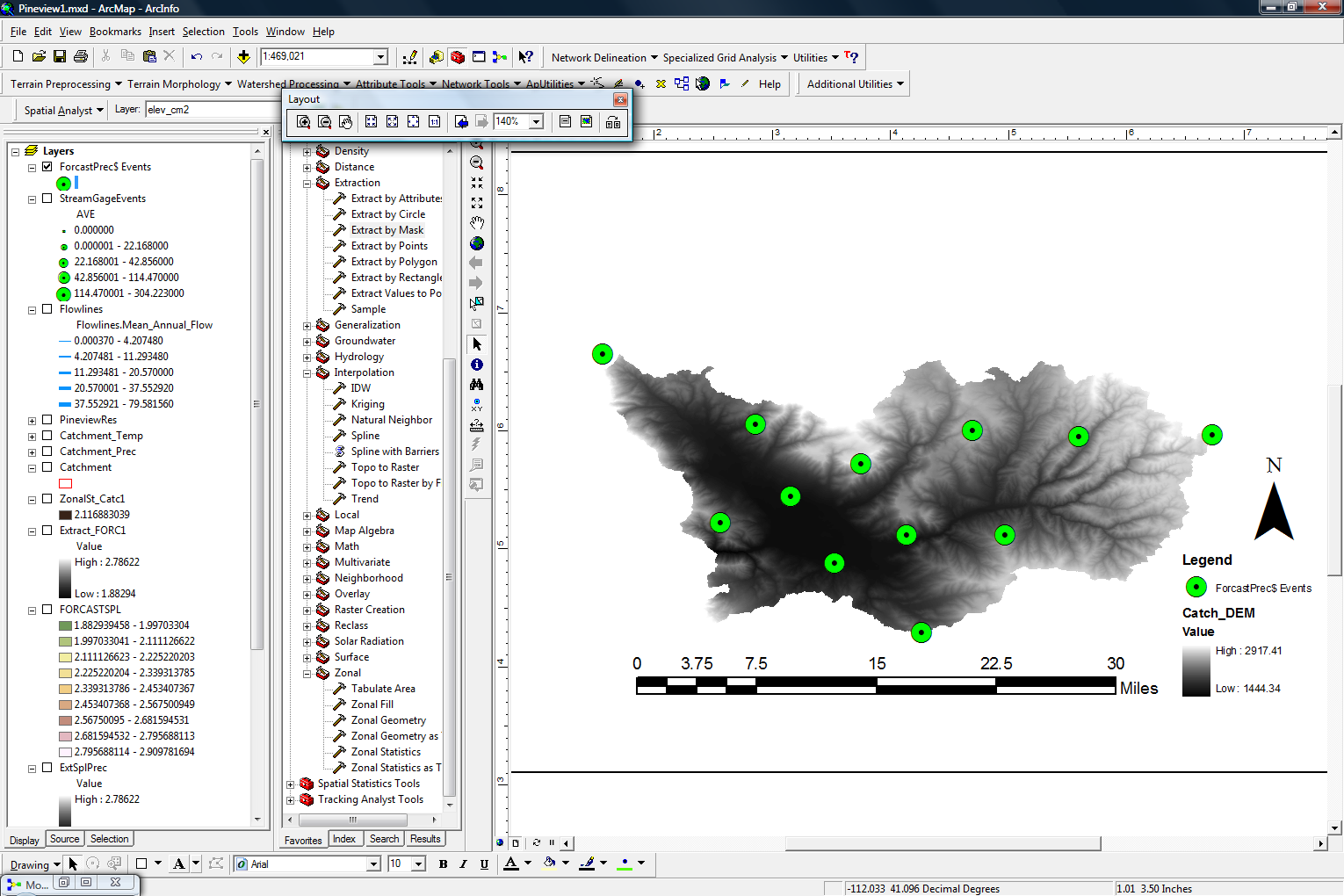 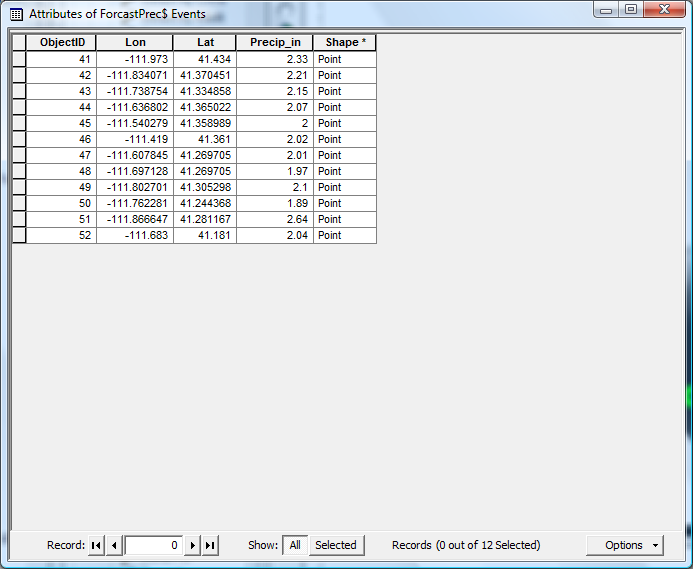 Creation of Precipitation Data
[Speaker Notes: Precipitation was added with 12 proposed rain gauge stations]
Data Acquisition and BaseMap
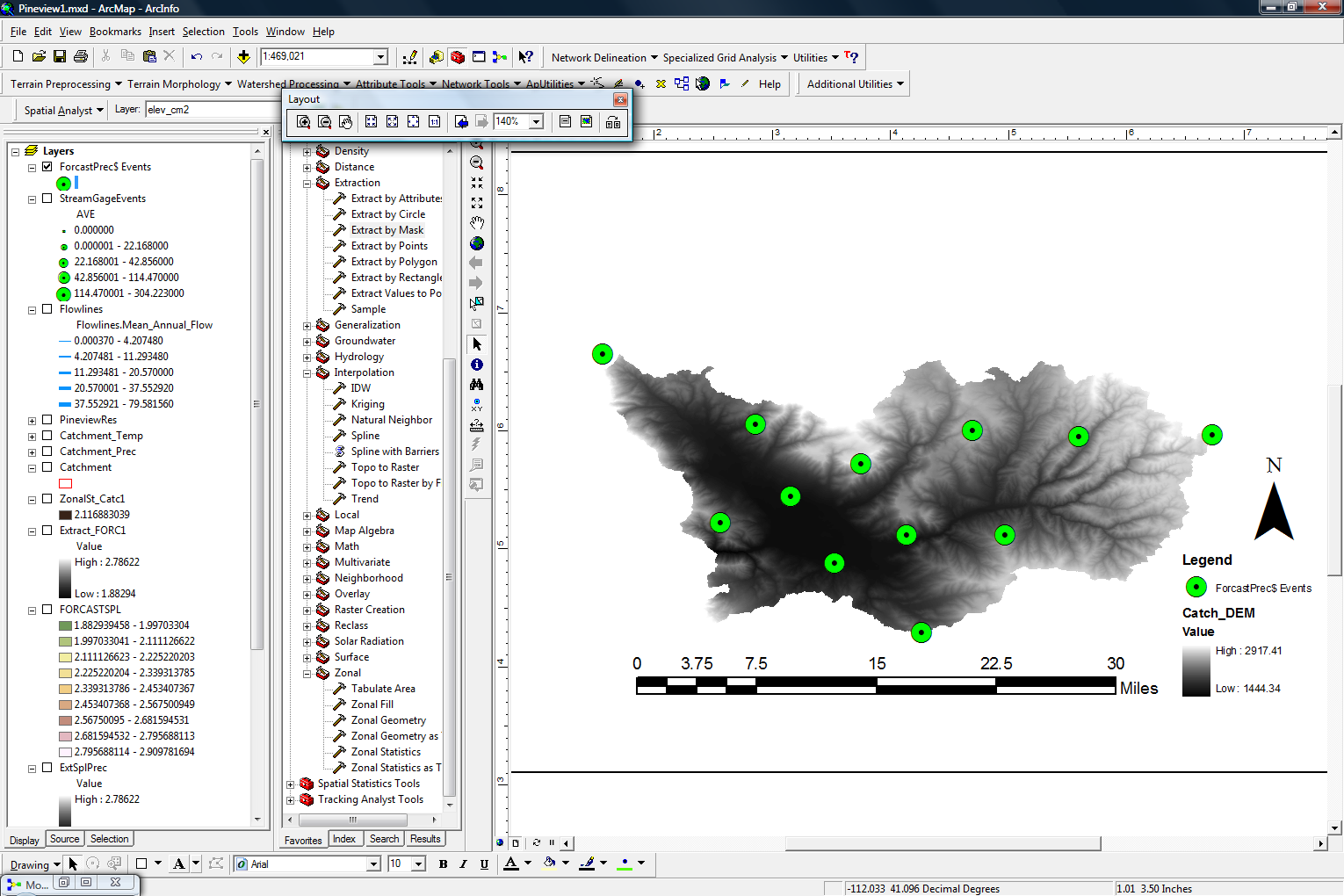 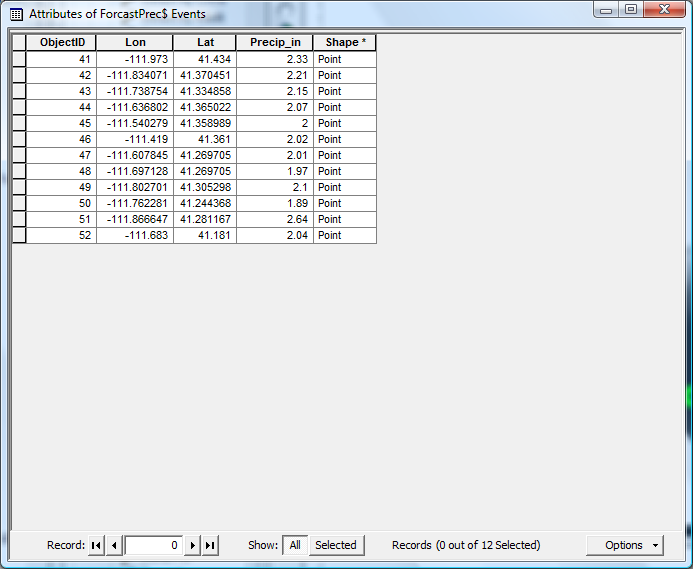 Creation of Precipitation Data
[Speaker Notes: Precipitation was added from an excel spreadsheet with 12 proposed rain gauge stations and the lat, lon, and precipitation data.  After adding as a object class a feature class was created by adding X Y coordinates.]
Model Builder
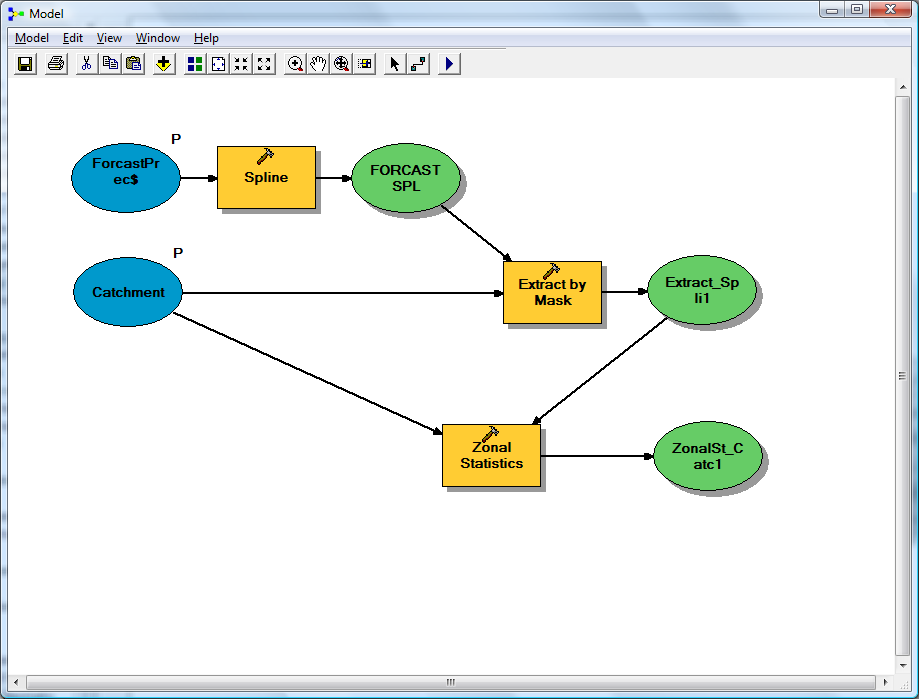 The model builder was used to create a raster of precipitation
[Speaker Notes: Using the model builder allowed precipitation rasters to be created in one step.]
Model Builder
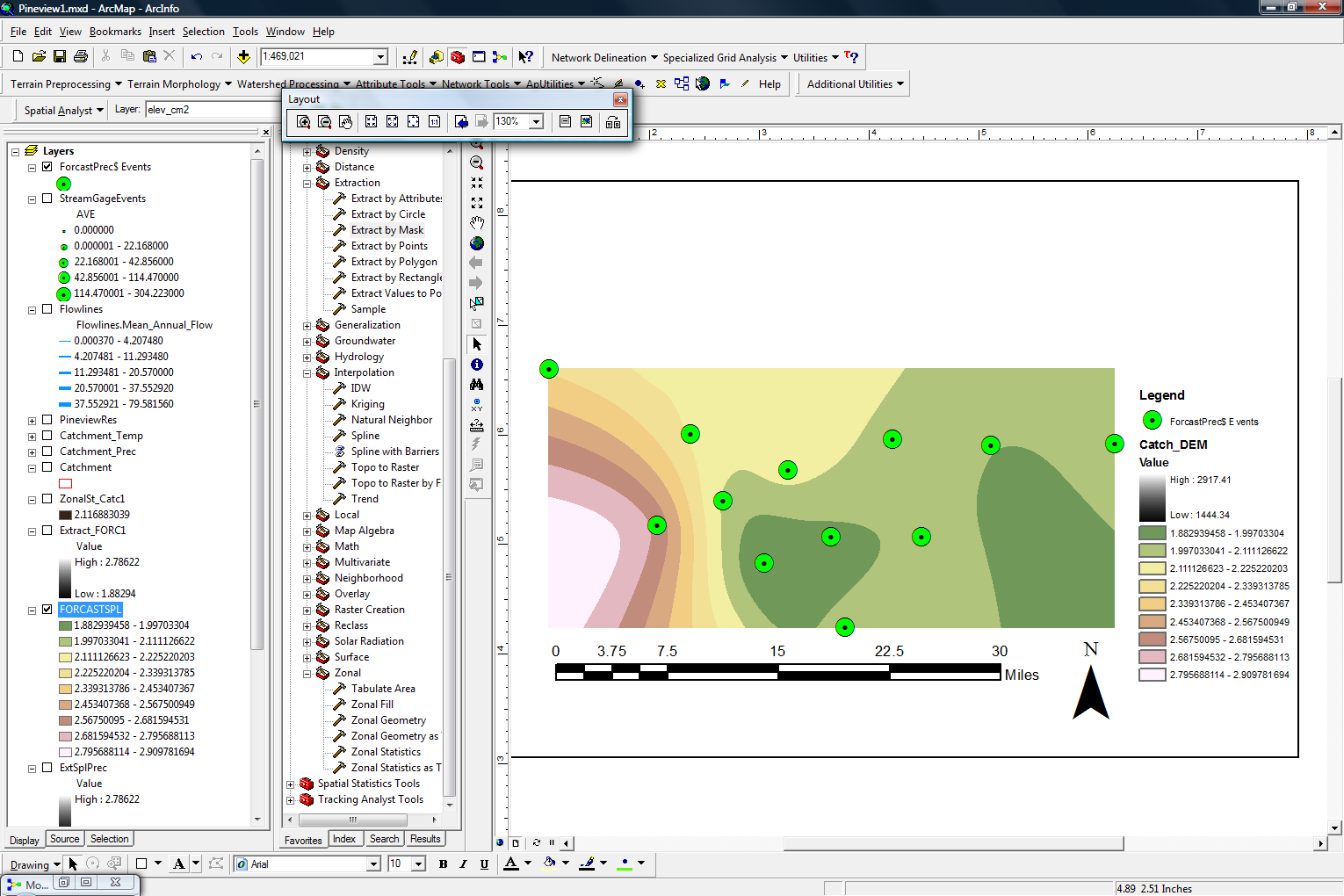 Spline 
then 
Extract by Mask
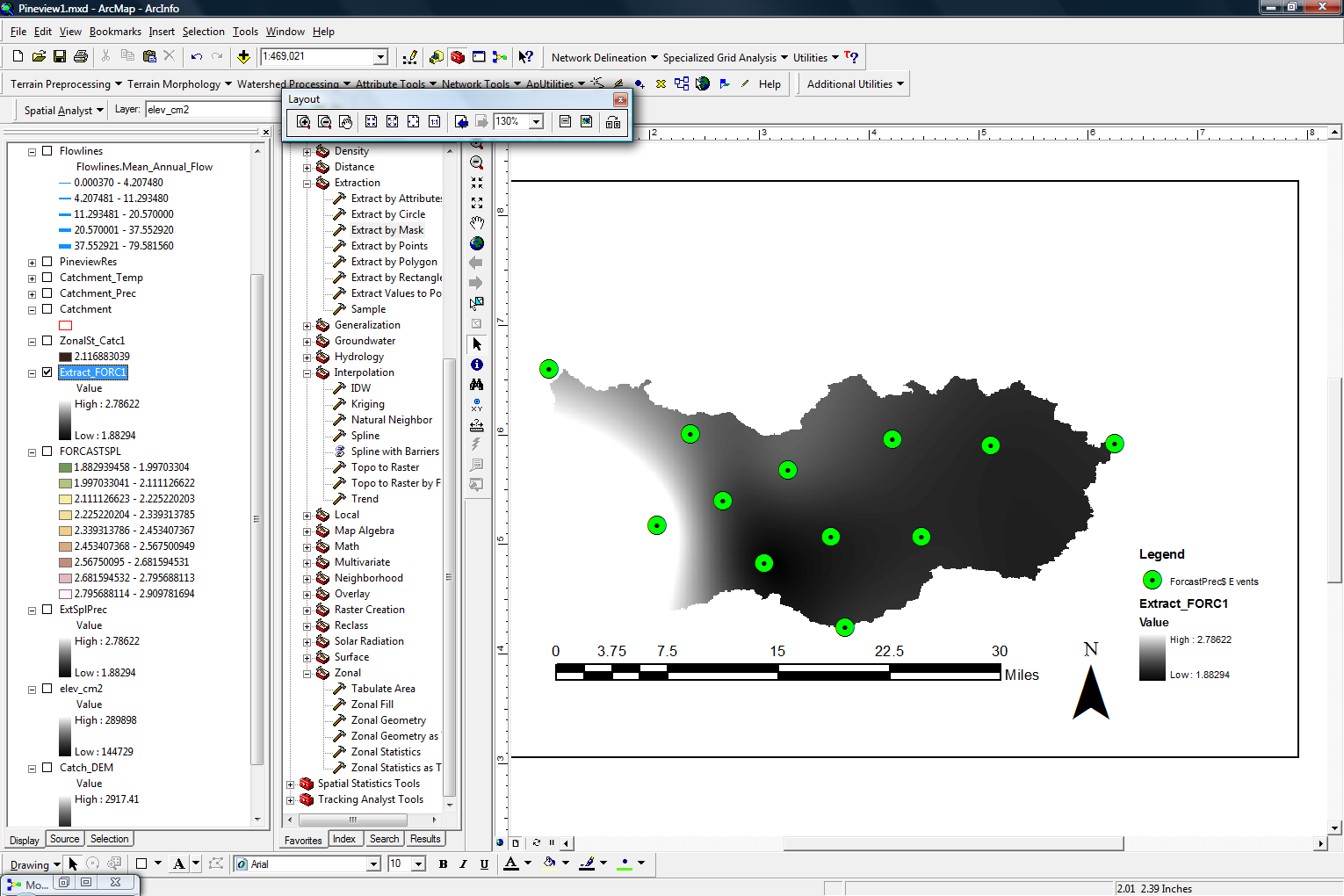 [Speaker Notes: The Precipitation raster was used to determine the average rainfall over the entire watershed]
Results
Ration Method   (q=CiA)
& 
National Resources Conservation Services (NRCS) 
Dimensionless Unit Hydrograph
[Speaker Notes: Using the Rational Method and the NRCS Dimensionless Unit Hydrograph the rainfall was routed through Pineview reservoir.]
Results
My Routing: 1171 cfs.
 
May 05, 1997: 1230 cfs.
Conclusions:
Reservoir operations – doesn’t remain constant

Model Builder – would not save



QUESTIONS?